Figure 1.  Overall pattern of ocular dominance columns in the primary visual cortex (area 17) of a monocularly deprived ...
Cereb Cortex, Volume 12, Issue 8, August 2002, Pages 783–796, https://doi.org/10.1093/cercor/12.8.783
The content of this slide may be subject to copyright: please see the slide notes for details.
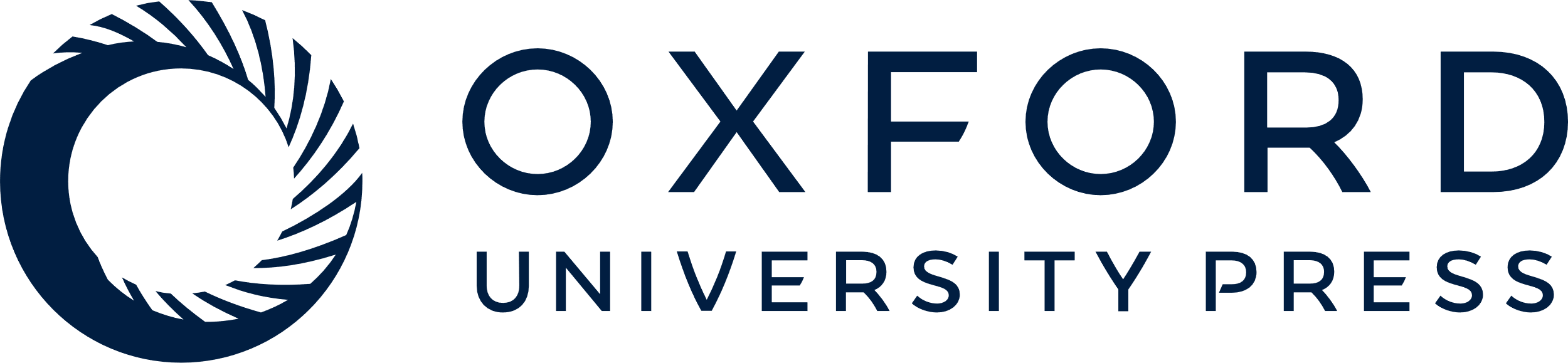 [Speaker Notes: Figure 1.  Overall pattern of ocular dominance columns in the primary visual cortex (area 17) of a monocularly deprived cat (MD2): photographic reconstruction of the [³H]proline-labeled columns of the deprived eye in layer IV. Layout of the geniculocortical afferents in the hemisphere ipsilateral (left, A) and contralateral (right, B) to the injected (deprived) eye. (A) Deprived eye afferents appear as patchy ‘islands in a light grey sea’ that are smaller than normal (compare with Fig. 4B). Note, that the optical disc (OD) representation identifiable as a dark elongated slab is also narrower than normal (compare with Fig. 4A,B and see also Fig. 5). (B) Pattern of deprived eye columns contralateral to the injected (deprived) eye. Note that the monocular segment (MS) indicated by uniform dark labeling at the medial border of the hemispheres is very narrow. (C, D) Histograms of all column distances measured by nearest-neighbor analysis of the patterns in (A) and (B), displayed in percentage of counts. Note that there is no unambiguous peak position in the left histogram. Abbreviations: ant, anterior; med, medial; MS, monocular segment; OD, optical disc.


Unless provided in the caption above, the following copyright applies to the content of this slide: © Oxford University Press]